Thực đơn 
   Ngày 05/5/2025
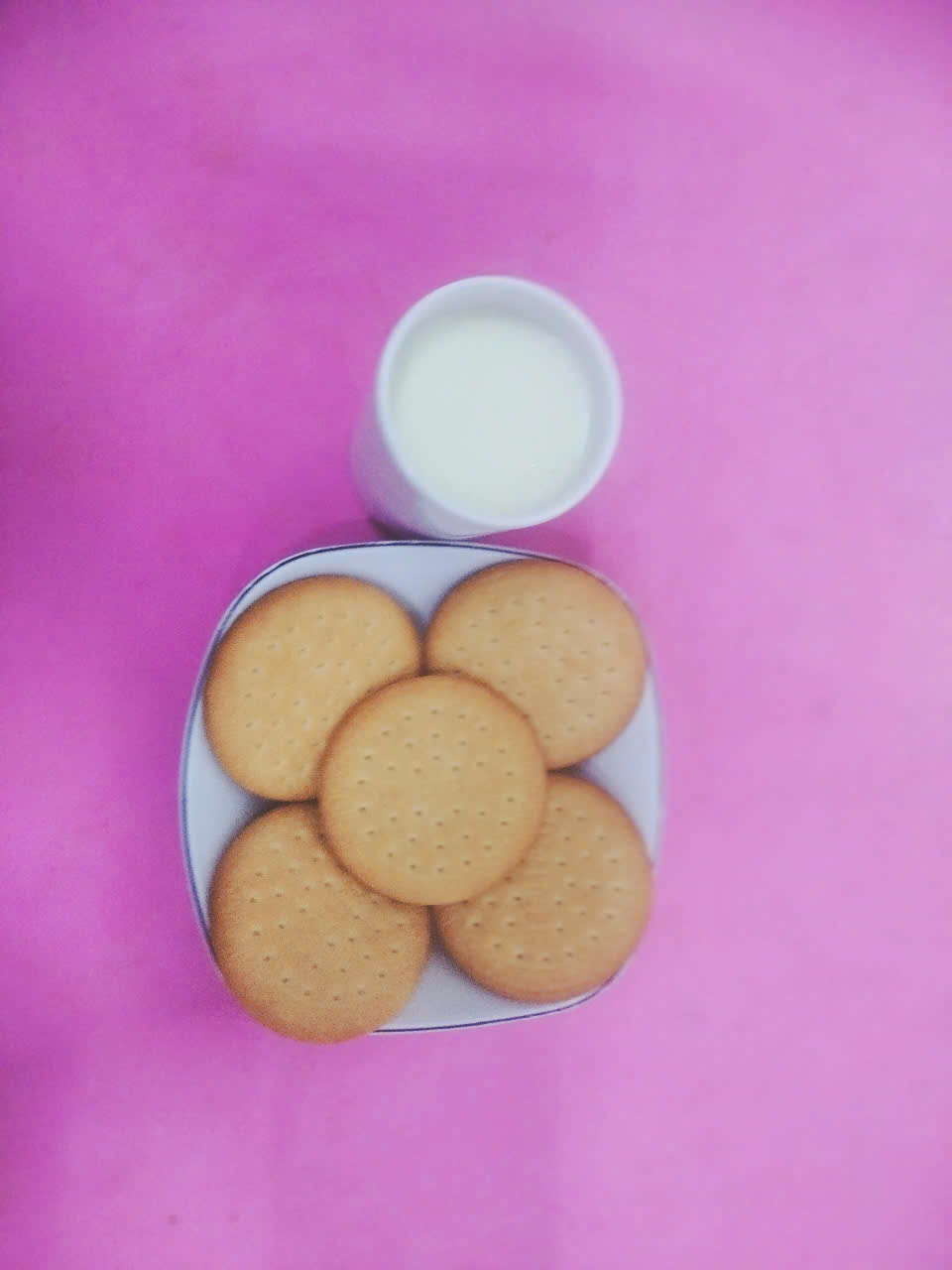 BUỔI SÁNG:
- Bánh quy sữa Cosy
- Sữa Ellac
BUỔI TRƯA:
Món mặn: Cá kho thơm
Món canh: Rau củ (cà rốt, khoai tây, củ dền) nấu thịt heo
Món xào: Đậu co ve xào tỏi
Tráng miệng: Yaourt
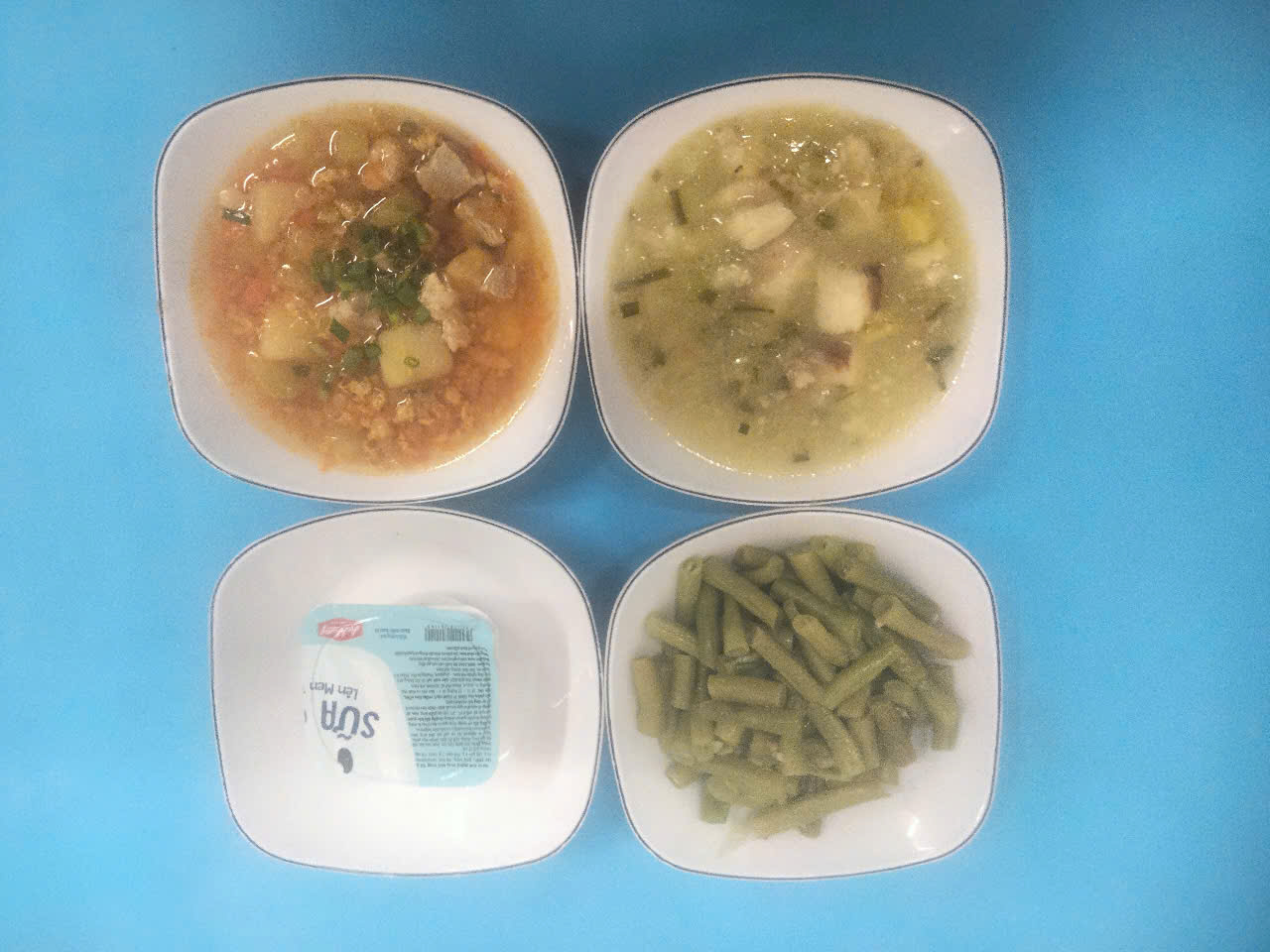 BUỔI XẾ:
Bánh canh bột gạo nấu thịt gà, nấm rơm
Tráng miệng: Chuối cau
Bổ sung trẻ SDD: Trứng gà
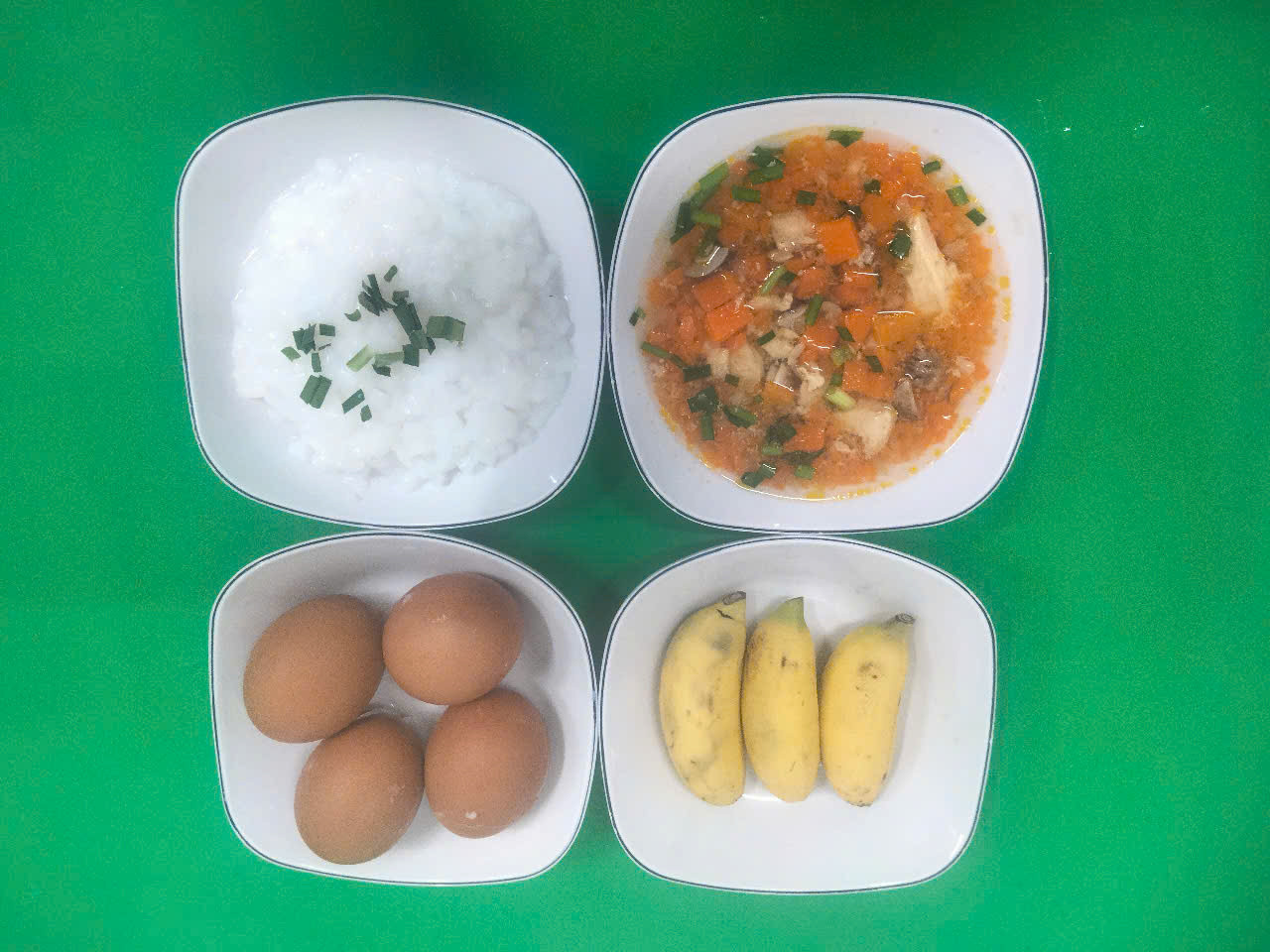